Atelier virtuel de capitalisation des bonnes pratiques et leçons apprises à travers la mise en œuvre des projets SUN
Fonds Commun du 
Mouvement SUN/UNOPS
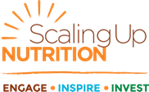 20 Novembre 2020
Recommandations-clés basées sur les expériences des bénéficiaires
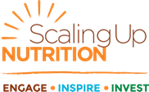 2
Une Alliance de la Société Civile (ASC) SUN proactive, organisée et décentralisée
Les ASC SUN proactives et qui prennent des engagements pratiques et vérifiables/traçables sont très efficaces.
Des réunions de revue de performance devraient être organisées périodiquement pour évaluer les activités de l'ASC et les efforts de coordination avec le gouvernement et autres parties prenantes-clés. L'ASC doit aussi être ouverte à recevoir des suggestions et commentaires de ses partenaires.
Il est important que les ASC s'engagent davantage avec le gouvernement dans le suivi des engagements financiers et les analyses relatives au budget national de la nutrition.
Importance de décentraliser/démembrer l’ASC national au niveau local (au plus près des communautés)/créer des guichets locaux.
Rôle des points focaux SUN
Une collaboration étroite avec le point focal SUN, et le gouvernement, est un puissant moteur de résultats. Il est donc parfois nécessaire que les points focaux SUN participent plus activement aux activités de plaidoyer et de sensibilisation organisées par l'ASC SUN aux niveaux national et infranational. 
Il est important d'identifier et d'impliquer davantage de champions parlementaires dans le processus. Il est également nécessaire de diversifier les champions pour assurer la continuité des partenariats lors de changements dans la gouvernance politique. Inclure des champions techniques, universitaires, religieux, communautaires etc. 
Soutenir le réseau gouvernemental SUN, notamment l’organisation des réunions périodiques, et participer activement à la programmation de la stratégie SUN 3.0.
3
Partenariats aux niveaux national et infranational
Davantage d'efforts conjoints (y compris des initiatives de plaidoyer fondées sur l’analyse et les preuves empiriques) et des engagements du SUN Business Network (SBN), du gouvernement, des donateurs, des OSC et d'autres parties prenantes clés.
Renforcer les partenariats aux niveaux infranational et communautaire et assurer la coordination et l’implication dans les processus nationaux.
Importance de l’implication/l’engagement des élus locaux dans la mobilisation des communautés et mise en œuvre au niveau local.
Le leadership de haut niveau, en particulier les initiatives présidentielles, et l’engagement du gouvernement donnent une impulsion unique aux efforts en matière de nutrition. 
Un Conseil National de la Nutrition qui soit solidement ancré institutionnellement joue un rôle primordial dans la coordination et le suivi des activités de nature multisectorielle.
Rôle catalytique des médias

Augmenter le nombre de campagnes radiophoniques et sur les réseaux sociaux pour la sensibilisation à la lutte contre la malnutrition et à sa nature multisectorielle, en particulier pour les messages COVID-19 sensibles à la nutrition.
Renforcer les capacités techniques des journalistes (rédacteurs en chef et reporters) afin de leur permettre de faire des reportages approfondis sur les questions liées à la malnutrition.
4
Recherche et plaidoyer afin d’influencer le cadre législatif en faveur de la nutrition

Davantage de plaidoyer et de recherche sont nécessaires pour identifier les lacunes et renforcer les réglementations/politiques/lois existantes, ainsi que pour l'inclusion de lois en faveur de la nutrition et sécurité alimentaire dans la politique ou les plans d'action au niveau national.

Coordination avec le secteur privé & soutien aux PME

Promouvoir et soutenir les partenariats public-privé dans la lutte contre la malnutrition.
Analyser le contexte et les besoins, et concevoir des activités appropriées pour permettre aux entreprises locales de répondre plus efficacement aux lacunes de l'offre et de la demande et fournir des solutions plus efficaces aux causes sous-jacentes de la malnutrition et/ou à ses conséquences.
Soutenir la mise en place d’une plate-forme de partage et capitalisation des connaissances et expériences.
5
Plateforme multipartite/multisectorielle (PMS)
Les PMS doivent être établies ou réactivées, avec participation du Secrétariat SUN et la coordination décentralisée du Mouvement SUN aux niveaux sous-nationaux.
La PMS doit inscrire ses activités dans les cadres politiques existants, tout en coordonnant avec le gouvernement autour du développement des plans d'action nationaux et en soutenant la supervision autour de l’exécution de ces plans. 
Apprentissage entre pairs/échange de connaissances
Échanges transfrontaliers de connaissances pour comprendre et a renforcer la coordination multisectorielle, le rôle et les innovations des autres ASC; échange de lettres d'information, de rapports annuels et de rapports périodiques – également avec le CSN régional, SUN Global, etc.
Renforcement des capacités de l'ASC et des communautés cibles
Impliquer davantage d'universités et d'organisations de recherche pour développer des modules visant à améliorer les comportements au niveau communautaire, ainsi que pour renforcer la capacité des membres de l'ASC pour une meilleure mise en œuvre.
Davantage de plaidoyer au niveau communautaire pour améliorer les comportements des ménages vis-à-vis de la production d'aliments à haute valeur nutritive et la consommation d'une alimentation diversifiée.
Améliorer la gestion interne des connaissances et des informations au sein des ASC (système de gestion des connaissances etc.) pour une planification efficace de la contribution aux actions de nutrition au niveau local.
6
Suivi et production de rapports sur les initiatives de nutrition aux niveaux national et infranational

Mettre en place ou réactiver des clusters/groupes de travail sur la nutrition et des cellules et/ou mécanismes de suivi et de production de rapports réguliers sur les initiatives de nutrition les engagements conjoints pris au niveau national et infranational.

Mise en place de comités de nutrition locaux dans les zones cibles du projet pour promouvoir l'inclusion et l'appropriation des membres des PMS (en particulier les représentants du gouvernement local et des OSC au niveau local) dans la formulation et la mise en œuvre des politiques et programmes de nutrition.

Intégration des jeunes et du genre

Organiser des événements et mobiliser des forums de jeunes; identifier et promouvoir les jeunes défenseurs de la nutrition.

Mener des analyses de genre pour éclairer l'effet des rôles de genre et intégrer les perspectives de genre dans les politiques et stratégies de nutrition.
7
Collecte de fonds, durabilité et résilience des ASCs

Davantage de cartographies des donateurs et des parties prenantes sont nécessaires pour l'expansion du réseau SUN au niveau décentralisé.
Identifier davantage de sources de financement nationales et externes comme voie à suivre pour la durabilité.
Élaborer des documents stratégiques-clés tels que la collecte de fonds et les stratégies de durabilité avant la fin du projet.
Mettre en place des stratégies et des plans d’action plus résilients face aux crises (sanitaires, socio-politiques etc.) pour assurer la continuité des activités des Alliances. Identifier les risques et les mitigations potentielles.
8
Merci pour votre aimable attention!Questions? Remarques?
Contacts: eveg@unops.org
	annmarieq@unops.org
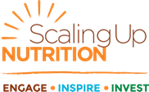 9